Русский  язык
7
класс
Тема: Как сказать об основном и добавочном действиях, которые совершаются одновременно?
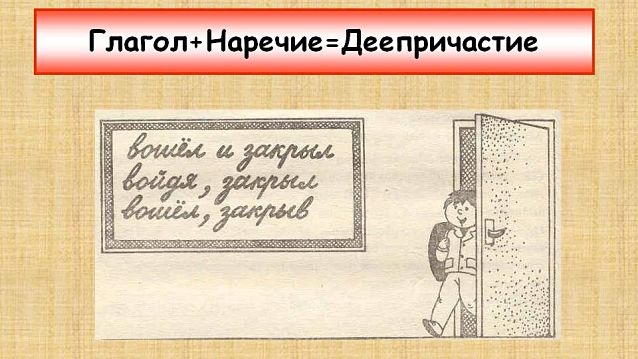 Деепричастие (ravishdosh)
особая форма глагола
обозначает добавочное действие  
                          при основном
совмещает в себе признаки
 глагола и наречия
отвечает на вопросы 
 что делая? что сделав?
Виды деепричастий
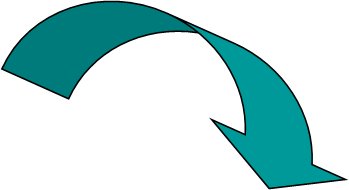 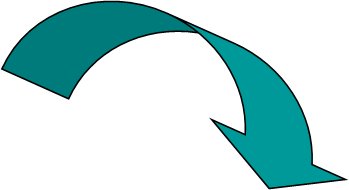 Деепричастия 
несовершенного вида: 
обозначают 
незаконченное
 добавочное действие. 
Отвечают на вопрос 
что делая?
Деепричастия 
совершенного вида: 
обозначают 
законченное
 добавочное действие. 
Отвечают на вопрос 
что сделав?
Внимание! Запомните!
вид (совершенный/несовершенный): играя - сыграв;
возвратность (возвратный/ невозвратный): 
признавая - признаваясь;  
переходность/непереходность: читая (что?) книгу,
прочитав (что?) книгу;
способность иметь при себе зависимые слова: 
сидя (на чём?) на стуле; улыбаясь (как?) весело.
Внимание! Запомните!
не изменяются,  то есть у них нет окончания как словоизменительной морфемы: (гулять) гуляя — 
корень/суффикс/суффикс;
Деепричастия 
имеют следующие 
признаки 
наречий:
в предложении зависят от глагола-сказуемого по способу примыкания: 
читает (как?) лёжа; говорит (как?) улыбаясь.
в предложении являются обстоятельствами: Написав сообщение, я отправил его по электронной почте.
Синтаксические признаки деепричастий
Сравним:
          Девушка говорила (как?) улыбаясь.
         Приблизившись к открытой двери, 
         я услышал (когда?) весёлый смех. 
        Слушая бабушкины рассказы о прошлом, 
        я всегда удивляюсь (когда?).
Деепричастие (ravishdosh)
Для того, чтобы cказать 
об основном и добавочном действиях, которые совершаются одновременно, употребляются деепричастия
несовершенного вида.
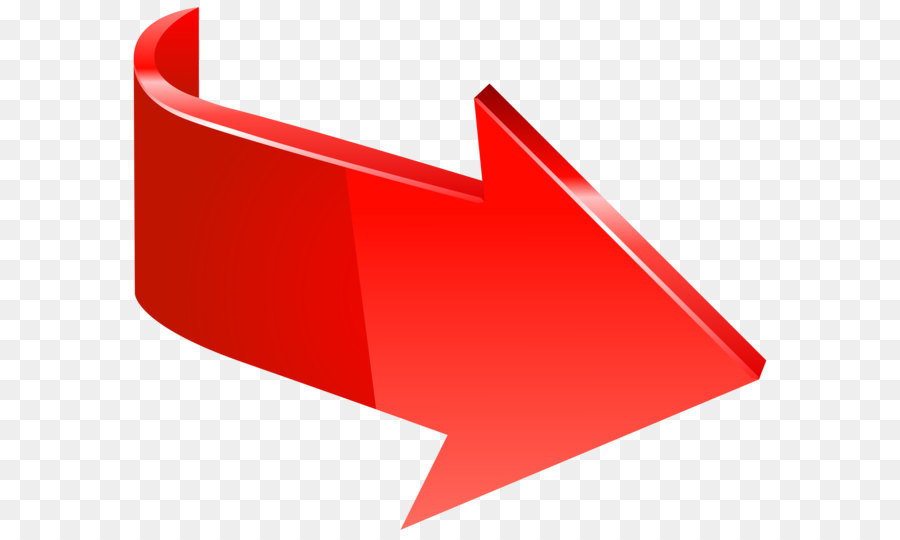 Внимание! Запомните!
Моя лодка помчалась по реке, бесшумно и легко вертясь на волнах. 
Прислушиваясь к шёпоту осенней листвы, старик неспешно гулял по аллеям парка.
Внимание! Запомните!
решать (I спр.): реша-ют → реша- + -я- (решая);       кричать (II спр.): крич-ат → крич- + -а- (крича).
Деепричастия не образуются …
от глаголов на –чь: беречь, стричь, увлечь;
От некоторых глаголов несовершенного вида нельзя образовать деепричастия:
2) от глаголов с суффиксом –ну:
стынуть, киснуть, капнуть, тянуть, вякнуть;;
3) от  односложных глаголов, которые в основе настоящего времени не имеют гласных звуков: ждать - ждут,
лгать - лгут, рвать - рвут, лить – льют;
Деепричастия не образуются …
4) от большинства глаголов с основой настоящего времени на шипящий: плясать – пляшут, вязать – вяжут,
пахать – пашут, писать - пишут.
От некоторых глаголов несовершенного вида нельзя образовать деепричастия:
5) не образуют деепричастия также ряд глаголов:
петь, шить, плясать, вязать, пахать.
6) от глаголов с основой на г, к: бегут, текут.
Внимание! Запомните!
Деепричастия часто используются в устойчивых словосочетаниях - фразеологизмах (barqaror so‘z birikmalari majmui): 
засучив рукава, 
чуть дыша, на ночь глядя.
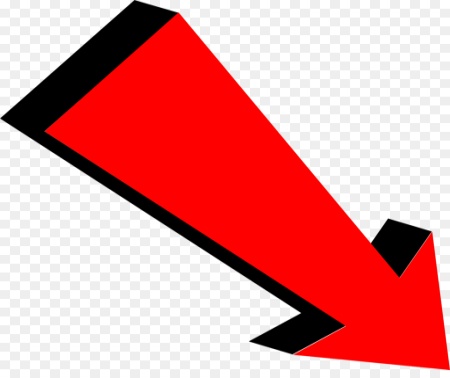 Лингвистическая задача
От данных глаголов образуйте деепричастия несовершенного вида: 
мешает, говорит, 
совершает, стирает, 
блестит, ужинает, 
держит, плачет.
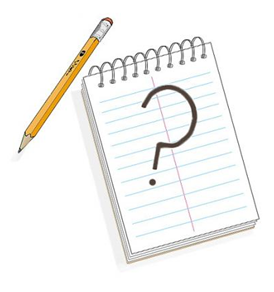 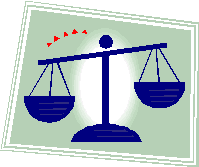 Лингвистическая задача. Проверьте!
мешает         мешая;
говорит         говоря;
стирает         стирая;
блестит        блестя;
ужинает         ужиная;
держит         держа;
плачет         плача;
совершает        совершая.
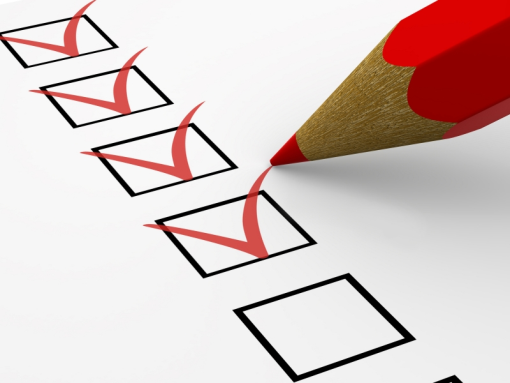 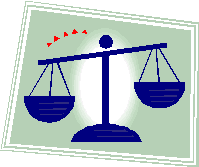 Игра «Волшебный прямоугольник»
Свободные клеточки прямоугольника заполните буквами так, чтобы в каждом вертикальном ряду получились деепричастия несовершенного вида.
«Волшебный прямоугольник»
«Волшебный прямоугольник». Проверьте!
Технология соответствий
К фразеологизмам, данным в  левом столбце,  подберите соответствующие синонимы из правого столбца 
(укажите стрелками).
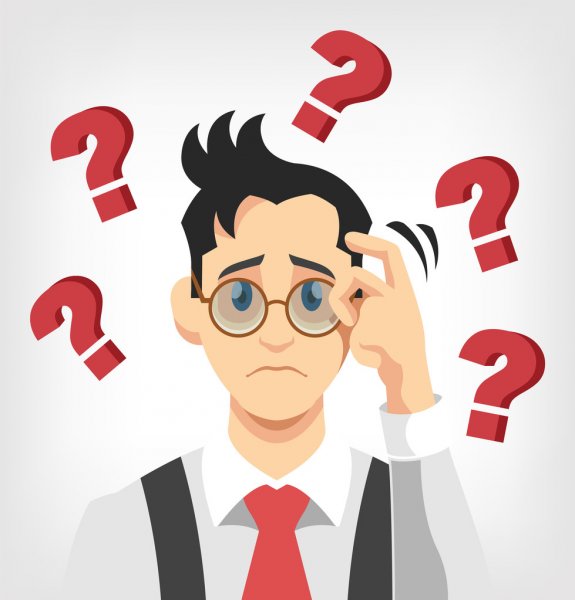 «Технология соответствий»
«Технология соответствий»
Словарная работа
очертя голову – shoshib, oqibatini o‘ylamay;
не переводя дыхания – to‘xtamay, 
dam olmay;
мягко говоря – keskin so‘zlarni qo‘llamay;
не покладая рук – tinimsiz, charchoq bilmay;
положа руку на сердце – samimiy, chin yurakdan; 
не разгибая спины – tinim bilmay;
засучив рукава – astoydil;
чуть дыша – nafasi ichiga tushib;
на ночь глядя – kech bo‘lganda.
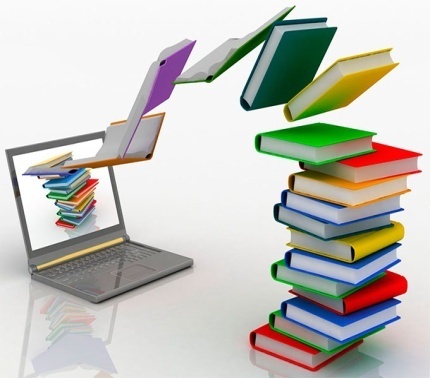 Задание для самостоятельного выполнения
§ 16. Как сказать об основном и добавочном    
                 действиях, которые совершаются 
одновременно? 
               Упражнения 162, 163 (стр. 63).
Упражнение
298
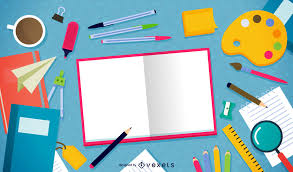 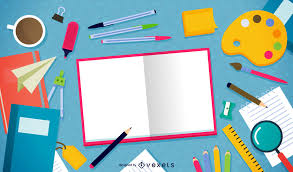 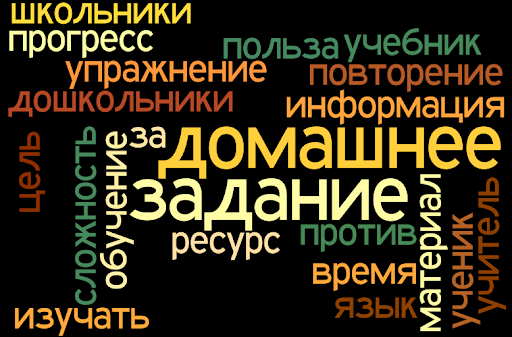